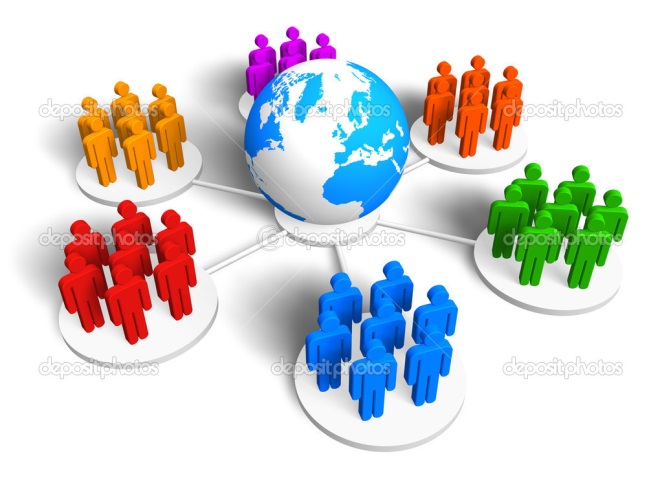 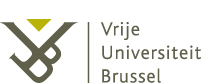 Terminologie voor sensoriële ervaringen
Rita Temmerman
Vrije Universiteit Brussel
Sensoriële ervaringen uitdrukken in woorden. Descriptoren en neologismen voor voeding en drank.
van zintuigen naar woorden
beschrijven wat je proeft
Descriptoren en neologismen
De zintuigen
Woorden en terminologie voor voeding en dranken
Descriptoren
Neologismen
Terminologie: een onderhandelingsproces
1. Woorden en terminologie voor voeding en dranken
Lekker of niet?
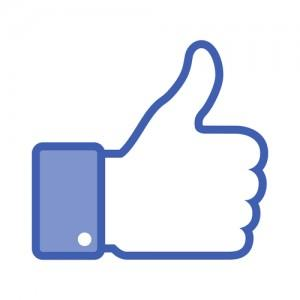 Ik vind dat lekker



Ik vind dat niet lekker
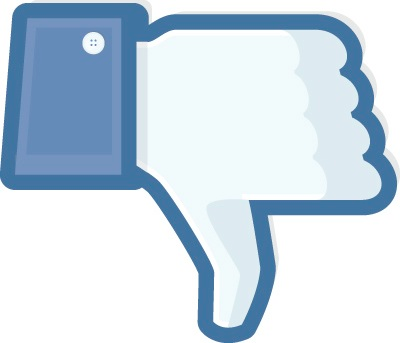 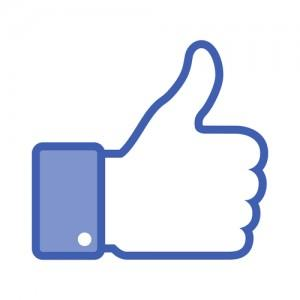 Hoe lekker vind je dat?
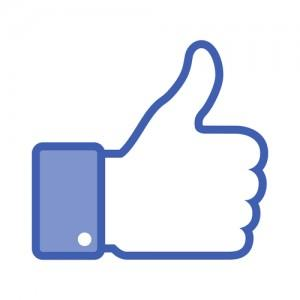 Lekker
amazing, appealing, appetizing, delectable, delicious, delightful,             		divine, enjoyable, enticing, excellent, exquisite, extraordinary, fantastic, heavenly, luscious, marvelous, mouthwatering, pleasant, scrumptious, superb, tantalizing, tasty, terrific, wonderful, yummy... 
aangenaam, appetijtelijk, delicieus, bekoorlijk, buitengewoon, enig, excellent, fantastisch, fijn, heerlijk, hemels, lekker, magnifiek, overheerlijk, prima, reuzelekker, smakelijk, uitmuntend, verrukkelijk, weldadig, zalig
delizioso, saporito, appetitoso, ghiotto, gustoso, squisito, stuzzicante, succulento, aromatico, fragrante, profumato buono, gustoso, gustosissimo, prelibato, ghiotto, delicato, soave, gradevole, ottimo, luculliano
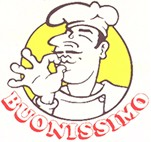 Taal en proeven
We hebben geleerd om iets al dan niet lekker te vinden in een talige en culturele omgeving  
Taal structureert ons begrijpen van onze leefwereld (Whorf)
Structureert (een) taal wat we proeven?
Belichaamd begrijpen (zintuiglijk)
Menselijke kennis is belichaamd:
Interactie met de wereld via de zintuigen
EN
Denken van binnenuit (in een lichaam) 
A. Krishna, N. Schwarz / Journal of Consumer Psychology 24, 2 (2014) 159–168
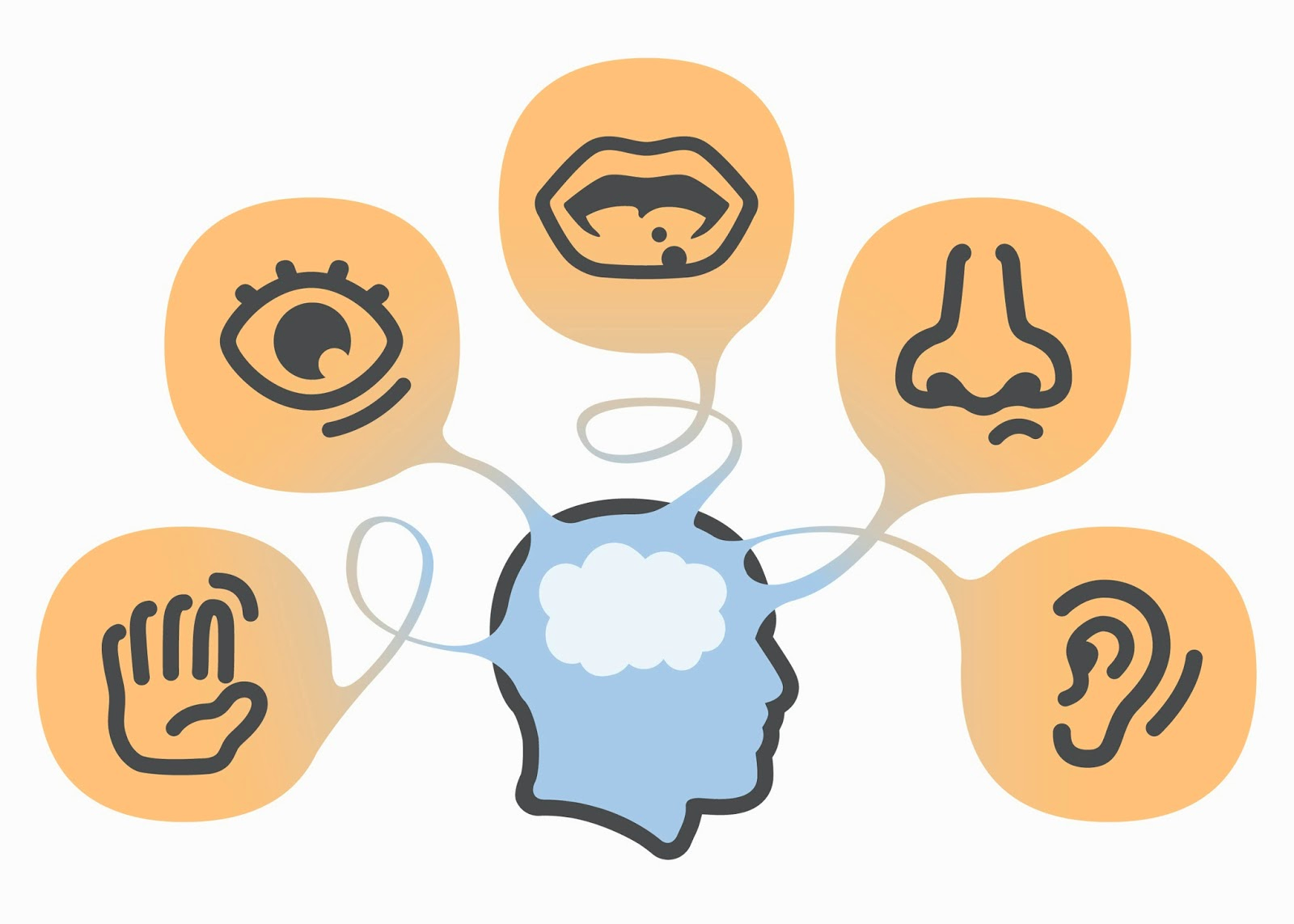 Proefopdracht: chocolade
Belgische chocolade
Neuhaus
Galler
Godiva
Corné Port Royal
Café-Tasse
Leonidas
Cote d’Or
Jacques
Chocoladekwaliteit kan worden opgesplitst in vier sensorische domeinen: 
het uitzicht 
het aroma 
de textuur
de smaak
Chocolade proeven
http://choqoa.com/shop/chocolade-proeven/
1. Kijken
De kleuren en texturen van chocolade komen in vele gedaantes als je een stukje afbreekt. Je hebt cacao van diep donkerbruin tot licht bruinrood, met soms brute en dan weer zachte egale texturen.
2. Ruiken
Hou de chocolade onder je neus en verken de aroma’s die vrijkomen. 
3. Bijten
Neem het stuk in je mond en bijt een keer of twee de chocolade door, verdeel over je tong. Voel je die eerste smaak loskomen?
4. Smelten
Laat de chocolade zacht wegsmelten, kauw gerust. Ontdek hoe de aroma’s veranderen hoe meer je proeft…
Overlegmoment
Vergelijk jouw proefervaring met die van 2 andere studenten
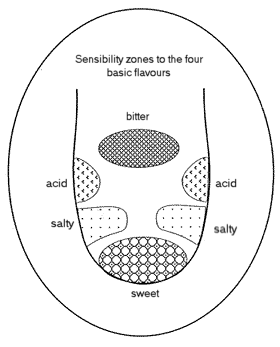 Uitzicht
Kleur
Glans
Korreligheid aan het breukvlak
Textuur
Knak 
Hardheid 
Romigheid 
Smeltgedrag
Mondgevoel: 
-	Zanderigheid 
-	Filmlaag
-	Droogheid
-	Nasmaak
Aroma
FONDANT
Cacao
Koﬃe
Grond
Hout
Plantaardig (gras, mos, hooi) 
Fruit
Noten
WIT
Vanille 
Boter 
Melk/Room 
Fruit 
Honing 
Karamel 
Suiker
MELK
Cacao 
Fruit 
Karamel 
Hout
Koﬃe 
Noten 
Room/Melk 
Vanille 
Tabak 
Honing
Smaak
MELK
Karamel Fruit 
Melk/Room Cacao 
Noten 
Hout Marsepein
FONDANT
Cacao
Koﬃe
Tabac
Hout
Fruit
Grond
WIT
Vanille 
Boter 
Melk/Room Karamel Fruit 
Honing
Aromawiel fondantchocolade
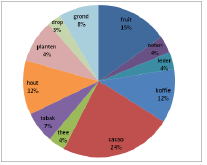 Cacao
drop
Fruit
grond
hout
koffie
leder
noten
planten
tabak
thee
Filmlaag
Droogheid
Hardheid
zanderiheid
Gelaagdheid
Korreligheid
Glans
Kleur
gladheid
Uitzicht en textuurwiel
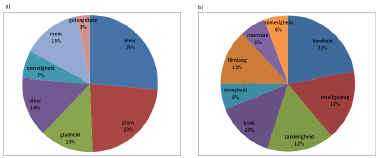 Aromawiel melkchocolade
Drop
Kokos
Fruit
Noten
Honing
Room/melk
Karamel
Koffie
Cacao
Tabak
Hout
vanille
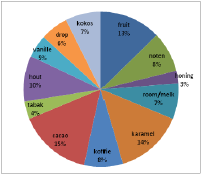 Chocolade: masterproef UGEnt
http://lib.ugent.be/fulltxt/RUG01/001/894/452/RUG01-001894452_2012_0001_AC.pdf
De verdeling van het taalwerk
Putnam’s (1975) hypothese van “division of linguistic labour”:
 
Wie deel uitmaken van een maatschappij onderhandelen over de betekenis van de woorden die ze gebruiken 
Een meerderheid van de taalgebruikers associëren woorden slechts met vage ‘‘stereotypes’’ die volstaan om elkaar te begrijpen. 
Maar als er twijfel is en opheldering noodzakelijk lijkt laten ze de eindbeslissing over aan die leden van de maatschappij die de status van “expert” hebben. 

V. Smith et al. / Appetite 63 (2013) 129–140
Emergent sociaal verspreid begrijpen
Over woorden/termen voor voeding wordt onderhandeld door taalgebruikers binnen een groep.

According to the Distributed Cognition (DC) approach, cognition is a relational process in which meaning and intentions are emergent products of social interaction, and in most situations they can be viewed as a kind of distributed phenomenon rather than as individual private mental acts 


Lindblom, J (2015) “Meaning-making as a socially distributed and embodied practice.” In: Aesthetics and the Embodied Mind: Beyond Art Theory and the Cartesian Mind- Body Dichotomy / [ed] Alfonsina Scarinzi, Springer, the Netherlands, 2015: 3-19.
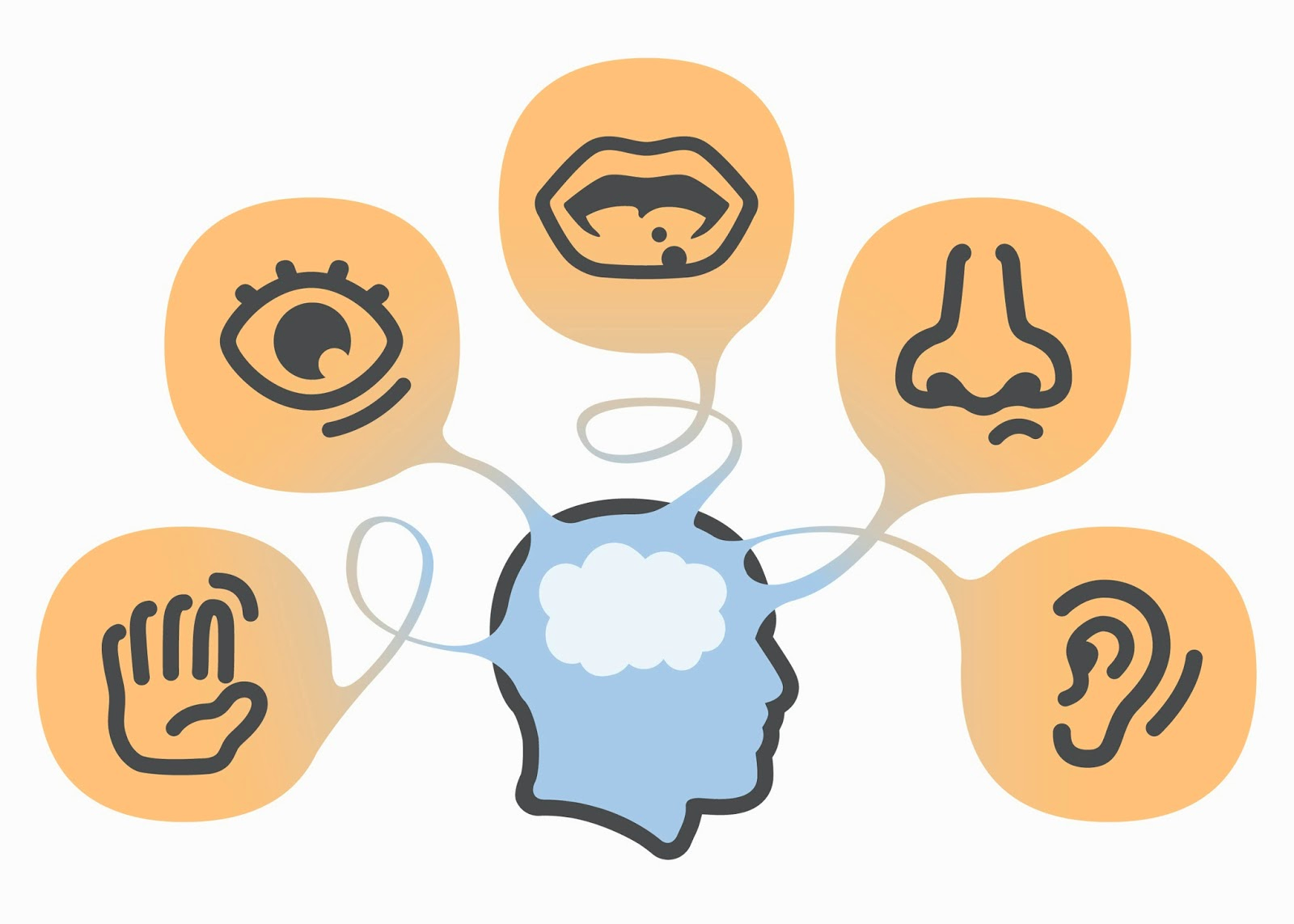 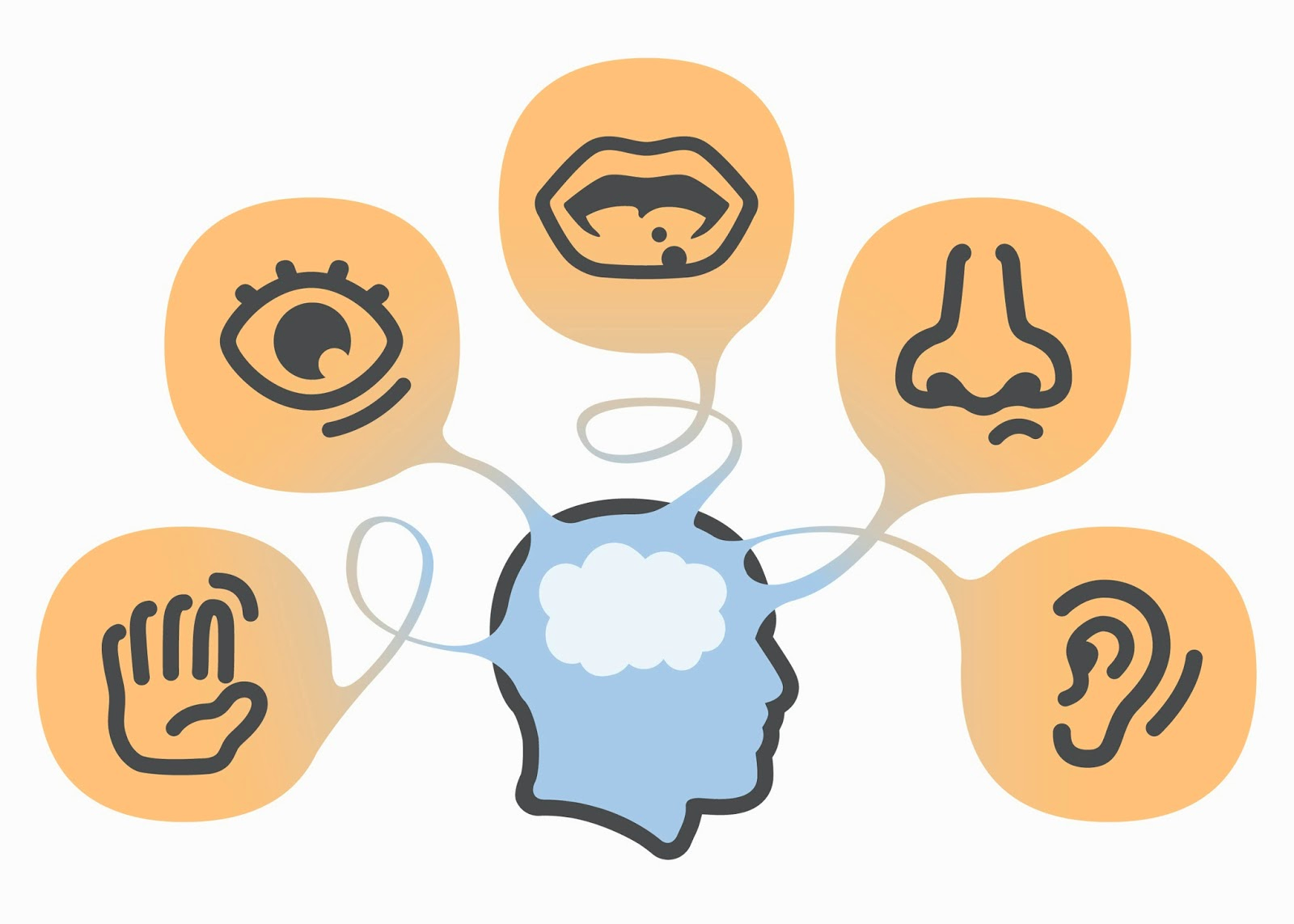 Onderhandelen over  terminologie
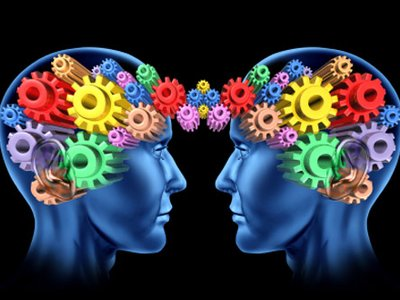 Lexicons van descriptors
Lexicons zijn gestandardiseerde woordenschatlijsten die zo objectief mogelijk de sensoriële eigenschappen van consumenten producten beschrijven. 

Lexicons worden gebruikt door panels van specialisten om producten te beschrijven.
Descriptief profileren van voeding
De evaluatie van de kwalitatieve en kwantitatieve sensoriële eigenschappen van een product door een of panel.
Verschillende methodes waaronder de
verbale methodes
Descriptieve analyse
Door een klein aantal panelleden die de kwaliteit bepalen. 
De eerste stap bestaat uit familiariseren en het ontwikkelen van een lexicon. 
De tweede stap bestaat uit de training van de  panelleden.
De derde stap bestaat uit het beoordelen van producten op basis van elk descriptief attribuut op een intensiteitsschaal. 

Valentin, Dominique et al. “Quick and dirty but still pretty good: A review of new descriptive methods in food science.” International Journal of Food Science and Technology 2012 : 1563-1578.
2. Descriptoren
Chablis 2012 Domaine Nathalie en Gilles Fèvre
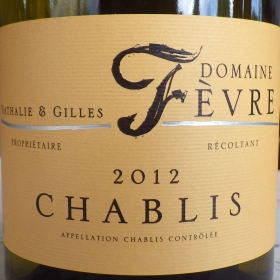 Lichtgeel, eerder bleek, voorkomen. Een aangenaam en fris neusje met hinten van ananas, peer, citronelle is een prettige kennismaking voor deze chablis; qua smaak heeft deze wijn een fijne aanzet en in de mondvullende middensmaak herkent men dezelfde kenmerken als bij geurwaarneming; frisse zuren, mooie mineraliteit , de nodige vettigheid en een vrij lange sappige afdronk maken van deze gewone chablis een behoorlijke en genietbare wijn.
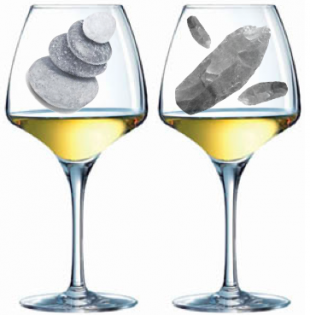 Source: http://www.vitisphere.com/dossier-50764--Vin-et-Mineralite-Vaste-champ-dinvestigation.html
Mineraliteit in wijn
Een descriptor uit het marketing discours, in oenologische beschrijvingen en commerciële communicatie.

Maar er is geen eensgezindheid over de definite
Stereotypisch begrijpen
De multidimensionaliteit van de term is weergegeven in stereotypes zoals 
“the odor of flint” (de geur van vuursteen) 
the impression of "sucking a stone” 
referring to the terroir. 
Specialisten slagen er niet in de term “mineraliteit” te definiëren.
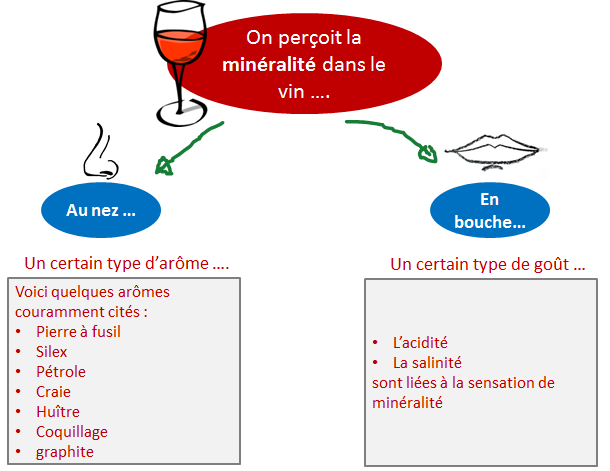 Source: http://www.vitisphere.com/dossier-50764--Vin-et-Mineralite-Vaste-champ-dinvestigation.html
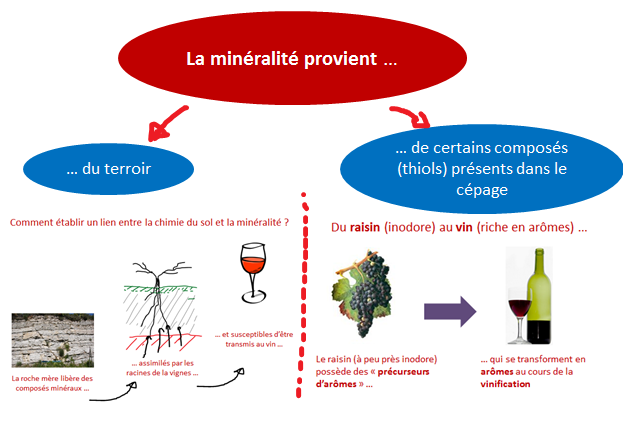 Source: http://www.vitisphere.com/dossier-50764--Vin-et-Mineralite-Vaste-champ-dinvestigation.html
Conclusie
Mineraliteit is moeilijk te definiëren.

Maar de term heeft marketing waarde en een beetje mysterie.
3. Een neologisme
Volgens de EU-wetgeving, moeten voedingsprodukten die een lidstaat worden verkocht een naam hebben.

Even testen:
Visuele perceptie
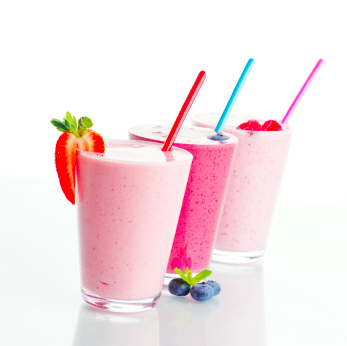 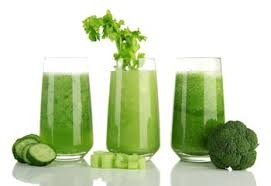 Definitie van ???????
koude drank die bestaat uit melk of yoghurt gemixt met verse vruchten of vruchtensappen; koude zuiveldrank met verse vruchten
Een neologisme: smoothie
Smith, Viktor, Ditte Green-Petersen, Peter Møgelvang-Hansen, Rune Haubo Bojesen Christensen, Françoise Qvistgaard, and Grethe Hyldig. “What’s (in) a Real Smoothie. A Division of Linguistic Labour in Consumers' Acceptance of Name-Product Combinations?” Appetite 63 (April 2013): 129–40.
Smoothie: een onderzoek
Wordt een smoothie bepaald door het uitzicht of de smaak? 
Zijn de ingrediënten de dominante factor?
Kunnen consumenten op hun eigen oordeel afgaan of hebben we experts nodig?
Wat bleek uit onderzoek
De smoothie werd bedacht als een lifestyle product voor consumenten met “smaak” die belang hechten aan natuurlijke producten en gezondheid.
4. Terminologie: een onderhandelingsproces
Onderzoek naar twee aspecten
DIVISION OF LINGUISTIC LABOUR (Putnam 1975)
EMERGENT SOCIALLY DISTRIBUTED UNDERSTANDING (Lindblom 2015)
Sensoriële taal en de dynamiek van terminologie
DIVISION OF LINGUISTIC LABOUR
Een descriptor vraagt om verduidelijking: mineraliteit
Een nieuw product, een nieuwe naam: smoothie
Nieuw producten als co-creatie: nieuwe artisanal bieren in Brussel
EMERGENT SOCIAAL VERSPREID BEGRIJPEN
Woorden/termen voor voeding worden onderhandeld door taalgebruikers in een groep
Betekenis ontstaat als emergent product uit sociale interactie, “a kind of distributed phenomenon rather than an individual private mental act” (Lindblom 2015)
Emergent verdeeld creëren: artIsanaal bier in Brussel
Brussels Beer Project: La Delta
Le Soir (28 juillet 2013)
“ … nous expliquait Bernard Leboucq, cofondateur de la Brasserie de la Senne – la dernière avec Cantillon à opérer sur le sol bruxellois.
«  On est encouragés par la   craft renaissance, ce retour à l’artisanat de proximité qui fleurit un peu partout  », rétorque Olivier de Brauwere.  …  les clés du projet doivent beaucoup aux concepts de cocréation, de crowdfunding et de viralité, bref, au principe communautaire éprouvé sur internet.”
Aussi, depuis le mois de juin, quelques centaines de Bruxellois ont déjà eu le privilège de goûter les quatre prototypes, certifiés biologiques, tous à 6º et proposés en bouteilles de 33 cl, sobrement baptisés Alpha (une ambrée de caractère), Beta (une ambrée foncée dite « équilibrée »), Gamma (étiquetée « ruby dark ») et Delta (la blonde amère aux accents végétaux). À l’issue d’un scrutin de 855 votes, c’est la Delta qui a largement séduit le public avec 42 % des voix.
Brasserie de la Senne: Zinnebir
Bierliefhebbers kennen Brasserie de la Senne vast al wel. De Zennebrouwers oogsten in de betere Brusselse cafés vooral lof met hun Zinnebir en hun Taras Boulba, hergiste, ongefilterde bieren zonder additieven, herkenbaar aan de rijke smaak, die mooi balanceren op de moutigheid, de prominente hop en de fruitige gist.
http://www.brusselnieuws.be/nl/nieuws/brasserie-de-la-senne-bohemebrouwerij-oud-bakkershuis door Michaël Bellon © Brussel Deze Week
Sint-Jans-Molenbeek 08:54 - 08/09/2011
ZINNEBIR
Zinnebir
Referentiecode 04384 
Beschrijving
Goudblond bier met 6% alcohol, smaakt in de mond bij aanvang rond en moutachtig, met een licht bittere nasmaak.
Alcoholgehalte: 6,0%
De bieren van de Zenne Brouwerij worden geproduceerd door twee jonge Brusselse bierbrouwers, Bernard Leboucq en Yvan De Baets, die een enorme passie hebben voor hun vak.
Ze werken in een kleine ambachtelijke brouwerij en maken er een erezaak van hun bier op de oude wijze te fabriceren. Dat wil zeggen : niet gefilterd, niet gepasteuriseerd, zonder additieven, en met enkel edele grondstoffen van de beste kwaliteit. Deze bieren met een complexe smaak en een uitgesproken persoonlijkheid zijn echte karakterbieren. Ze gisten na in de fles of in het vat, wat ervoor zorgt dat ze lang bewaren en dat hun smaak evolueert.
Categorie: Speciaalbieren blond 
€1,55
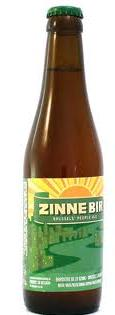 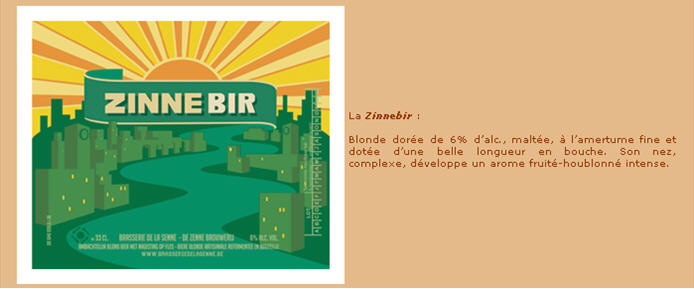 TARAS BOULBA
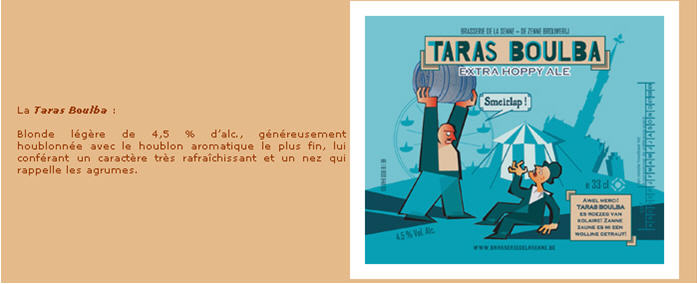 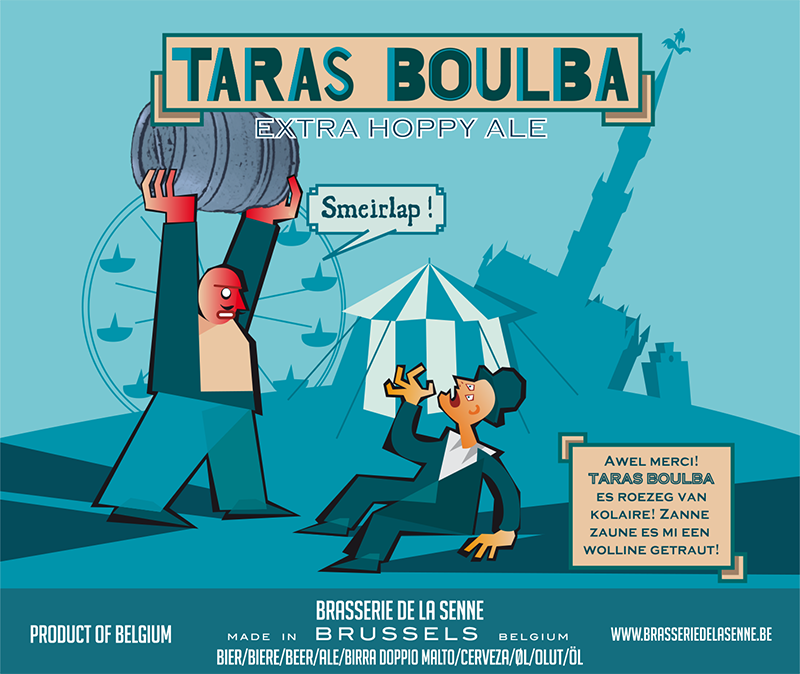 Engelse beschrijving
Light blonde with 4.5% alc., generously hopped with the finest aromatic hops, giving it a very refreshing character and a scent reminiscent of citrus.
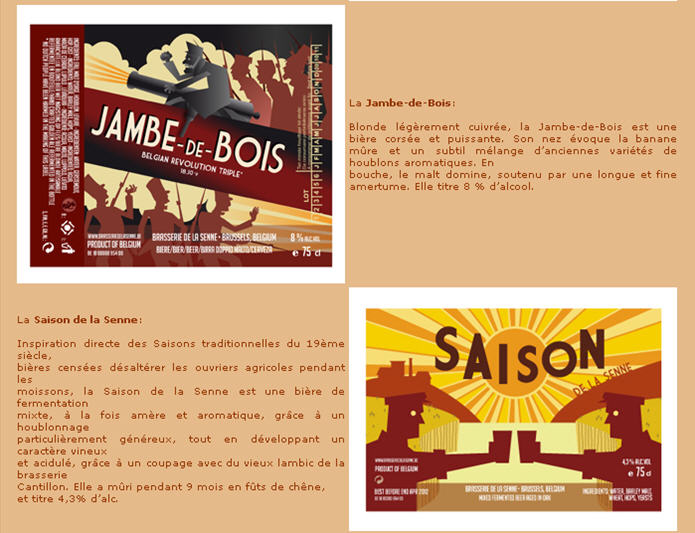 Sensoriële ervaring en descriptoren
Sensoriële ervaring uitdrukken in woorden in taal A
Woorden vertalen uit taal A in woorden in taal B
descriptoren
descriptoren
5 Terminologie bestuderen geïnspireerd door ideëen uit de linguïstiek
Onderzoek naar :
TAALGEBONDENHEID VAN PROEVEN
DESCRIPTOREN (adjectieven) en NEOLOGISMEN
DIVISION OF LINGUISTIC LABOUR (Putnam 1975)
EMERGENT SOCIALLY DISTRIBUTED UNDERSTANDING (Lindblom 2015)
Sensoriële taal en de dynamiek van terminologie
DIVISION OF LINGUISTIC LABOUR
Een descriptor vraagt om verduidelijking: mineraliteit
Een nieuw product, een nieuwe naam: smoothie
Een product vraagt om een gedetailleerde beschrijving: terminologie voor bier
EMERGENT SOCIALLY DISTRIBUTED UNDERSTANDING
Woorden/termen voor voeding worden onderhandeld door taalgebruikers in een groep of nieuwe producten worden gecreëerd door een groep taalgebruikers.
Betekenis ontstaat als emergent product uit sociale interactie, “a kind of distributed phenomenon rather than an individual private mental act” (Lindblom 2015)
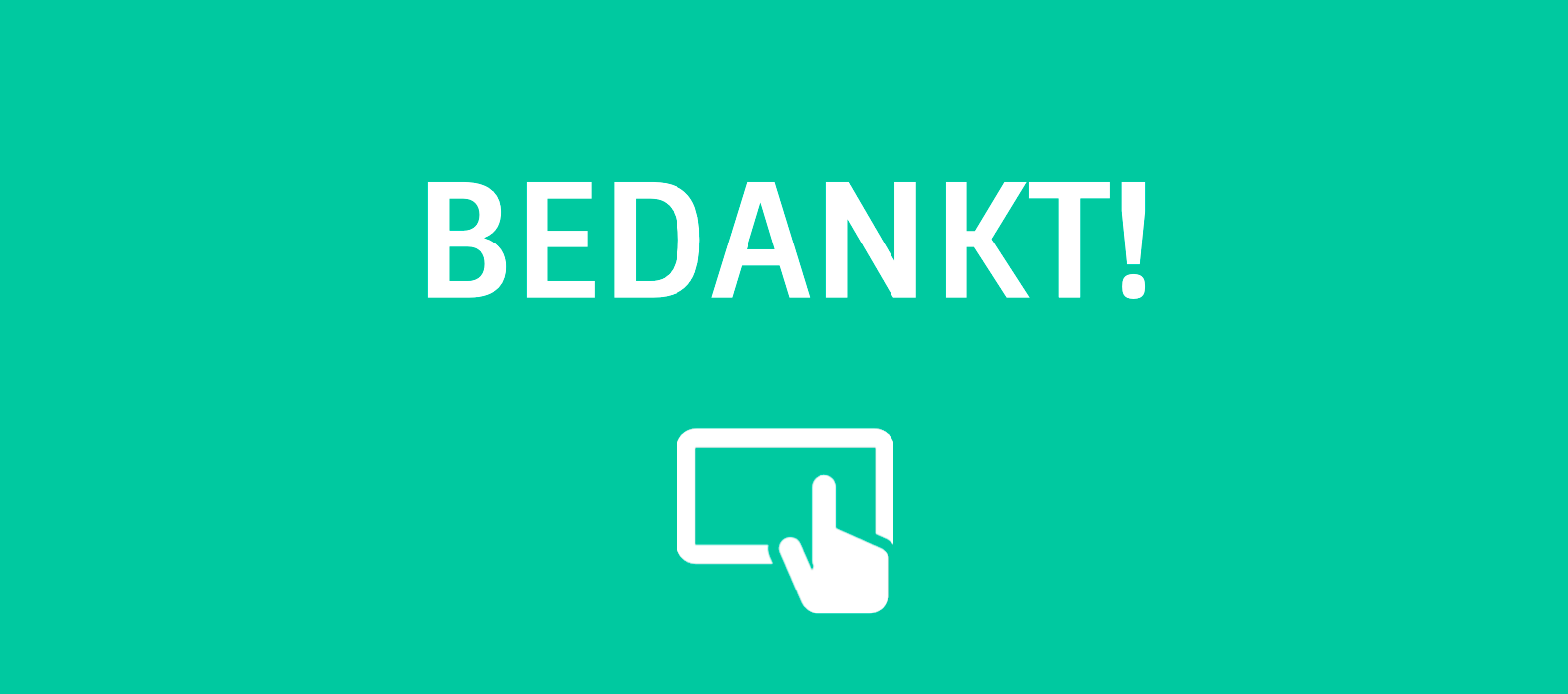 Dank voor jullie aandacht!
Voor jullie aandacht!